Visión y Estrategia de Microsoft en Seguridad y Gestión de TI
Juan Tonda
Director de División
Server & Tools
jtonda@microsoft.com
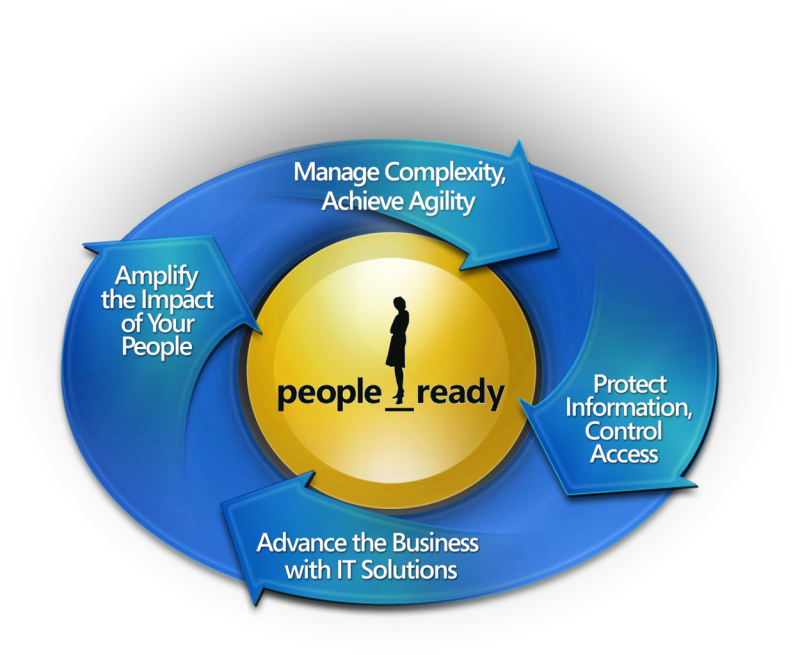 El Compromiso de Microsoft con TI
Las Personas son la Clave del Éxito
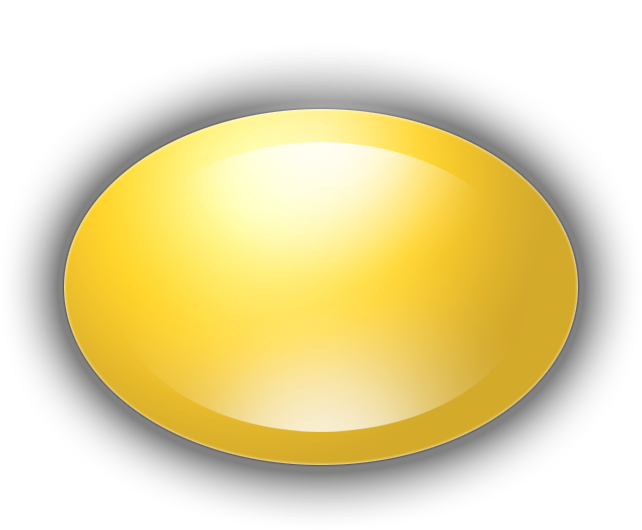 Ayudar a los Profesionales de TI y Desarrolladores durante el Clclo de Vida de TI
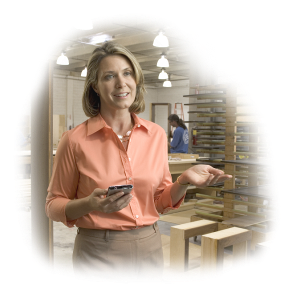 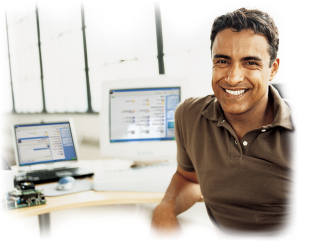 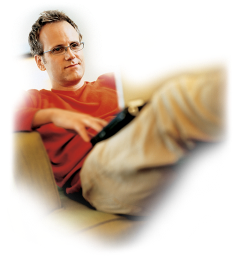 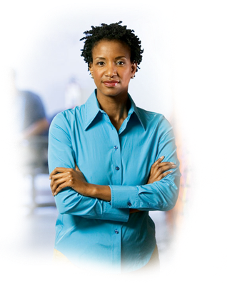 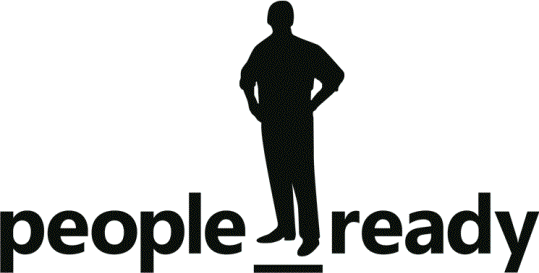 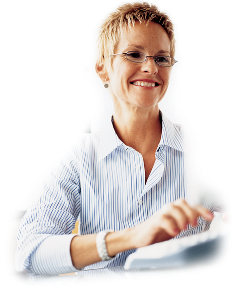 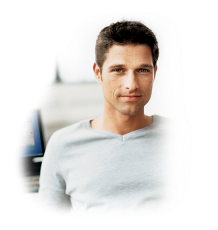 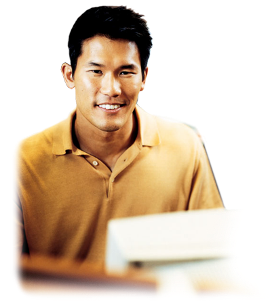 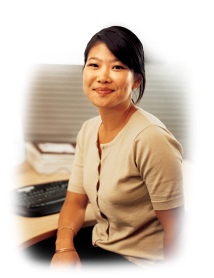 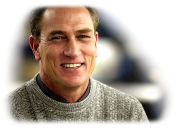 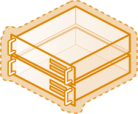 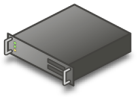 Infraestructura Dinámica de TI
Orientada a Servicios
Basada en Modelos
Experiencia de Usuario
Virtualizada
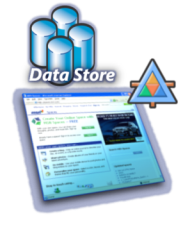 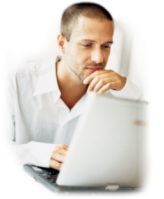 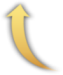 Segura e Interoperable
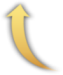 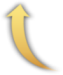 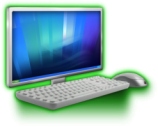 Optimizar la Infraestructura
Tecnologia
Procesos
Personas
Basico
Estándar
Racionalizado
Dinámico
IT Dinámico
Optimización de Infraestructura
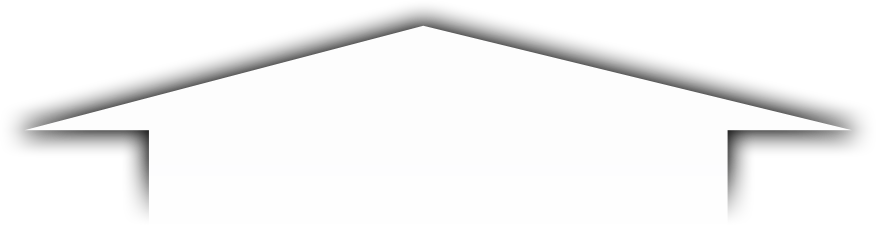 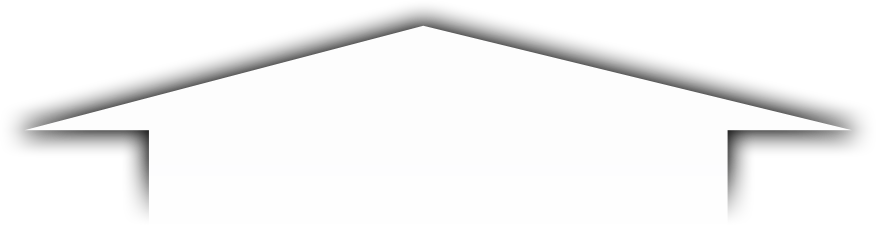 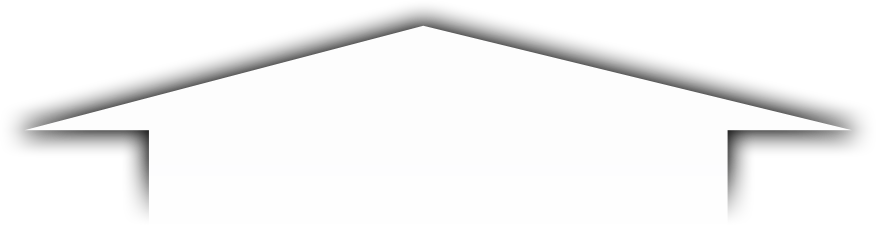 Core Infrastructure
Application Platform
Business Productivity
Identity & Access
User Experience
Search
Security
Business Intelligence
Business Intelligence
Networking
Unified Comms
SOA & BPM
Data Management
Collaboration
Management
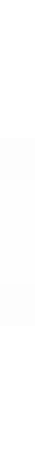 Dynamic Infrastructure
Dynamic Applications
Dynamic Business
Virtualization
Development
Ent. Content Mgmt.
Security Day
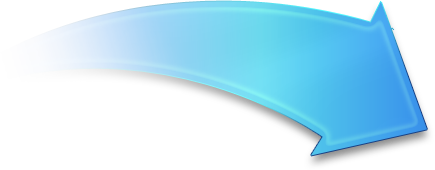 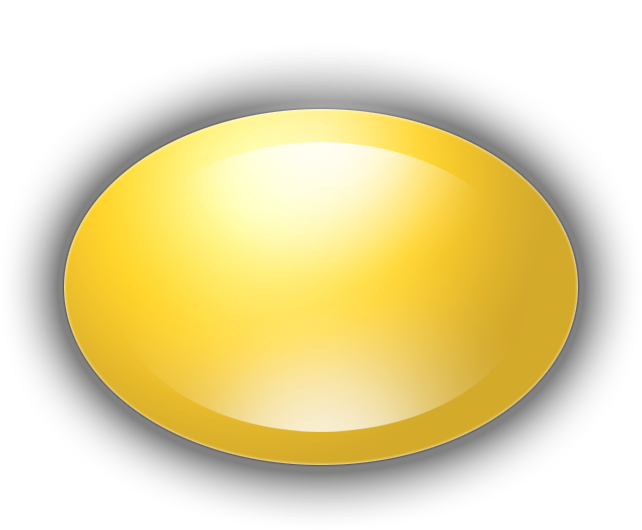 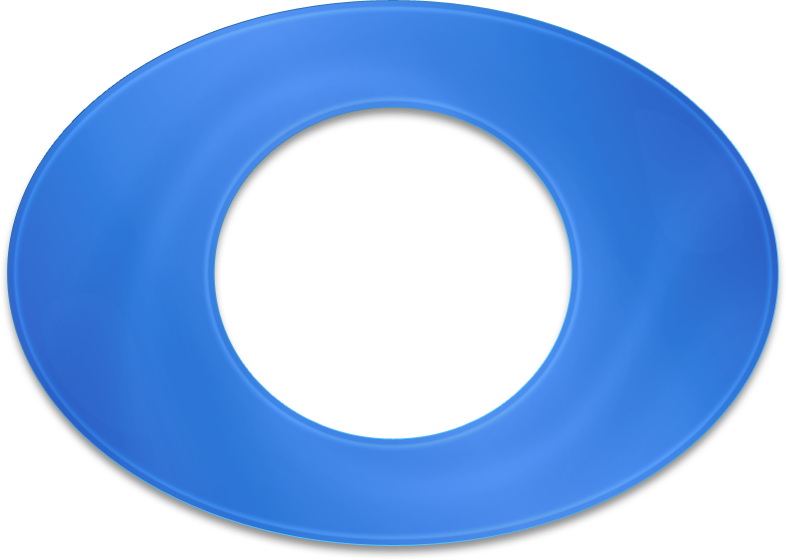 Gestionar la Complejidad, Lograr Agilidad
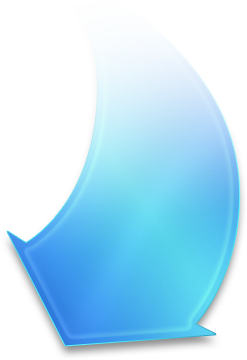 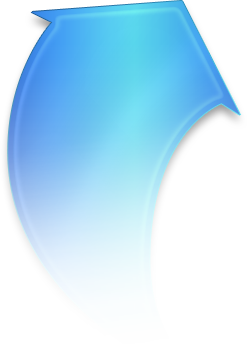 Amplificar el impacto de las personas
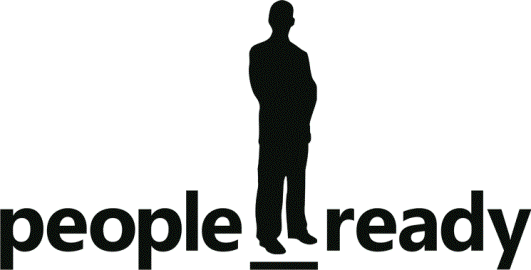 You’re In Control!
Proteger Información, Controlar Acceso
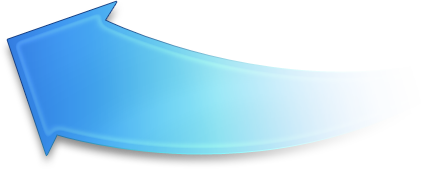 Avanzar el Negocio con Soluciones IT
Integrando la Seguridad y la Gestión de TI
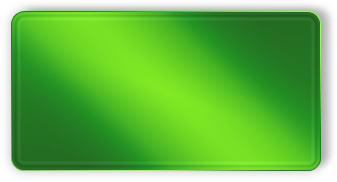 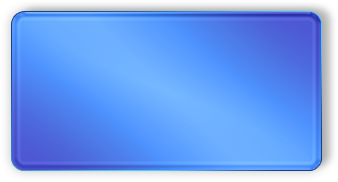 Seguridad
Gestión
Actuar Rápidamente Frente a las Amenazas
Mantener Disponibilidad y Eficiencia
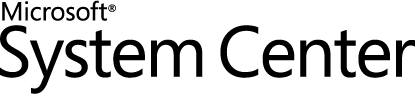 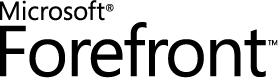 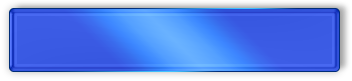 Productivo
Retos Comunes
 Mantener la Productividad de Usuarios Locales y Remotos
 Gestionar la Complejidad y las Políticas
 Obtener Más valor de la Infraestructura Existente
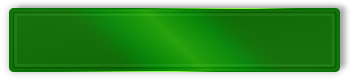 Simplificado
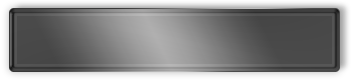 Integrado
Seguridad + Gestión TI
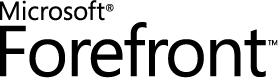 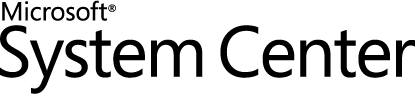 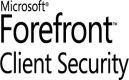 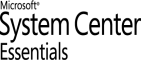 Seguridad Cliente
Gestión de puestosy dispositivos
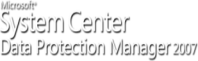 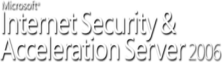 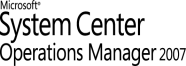 Seguridad Servidor
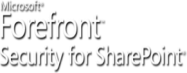 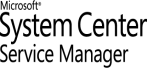 Gestión de Servicios
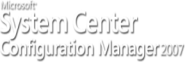 Seguridad Perímetral
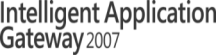 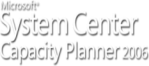 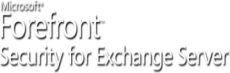 Gestión Integrada: Virtual y Física
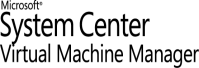 Seguridad en Acceso
¿Cómo está el panorama en materia de seguridad?
Security Intelligence Report - 2006
Exhaustivo informe de tendencias en las amenazas y software “no deseado” en el año 2006
Fuentes de datos:
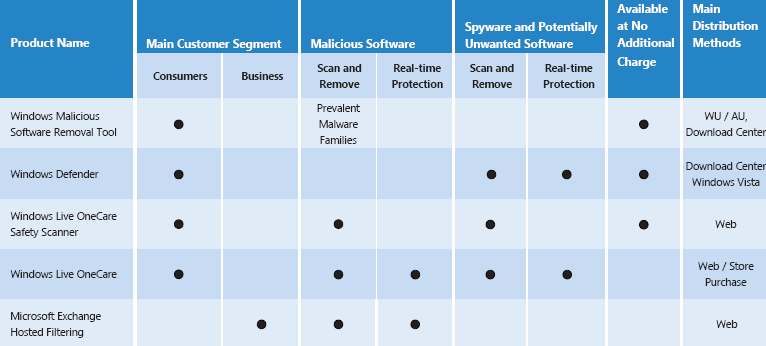 310 millones de PCs
5,5 Billones de ejecuciones
Security Intelligence Report - 2006
Vulnerabilidades del Software
Aumento del 41% en el 2006 respecto al año anterior
Diciembre y Martes: Mes y día con mas “anuncios” resp.
Aumento de las vulnerabilidades “dificiles de explotar” respecto al año anterior. Mayor madurez en el sector.
Aplicaciones más vulnerables que Sistemas Operativos. Necesaria mayor atención sector seguridad en ellas.
Security Intelligence Report - 2006
Software Malicioso
Troyanos de puerta trasera y bots los mas activos
Aumento de los Downloaders y Mass mailers
3700 software malicioso dirigido a WMF, independientemente de la existencia del update (MS06-001)
7,5 veces mas probable estar infectado sin Service Packs que con SP2	
Microsoft Software Removal Tool (MSRT) aumenta su uso del 32% al 70% en H206
Security Intelligence Report - 2006
Software No deseado. Windows Defender
El Adware supone la categoría mas perseverante aumentando un 59,6% respecto a H106. 16,7Millones de detecciones.
Aumento del 277% y 135% en Software de control remoto y monitorización respectivamente
Las Top 25 amenazas son responsables del 56% de las detecciones de Windows Defender
En total, detectados mas de 38 Millones de Software No deseado entre Julio y Diciembre 2006.
Security Intelligence Report - 2006
Fuentes de datos adicionales: 
Common Vulnerabilities and Exposures Web site (http://cve.mitre.org)
National Vulnerability Database (NVD) Web site (http://nvd.nist.gov/)
Security Web sites. 
http://www.securityfocus.com
http://www.securityfocus.com/archive/1 (Bugtraq mailing list)
http://www.secunia.com
http://www.securitytracker.com
Vendor Web sites and support sites.
https://rhn.redhat.com/errata
http://support.novell.com/linux/psdb
http://sunsolve.sun.com
http://www.microsoft.com/technet/security/current.aspx
http://www.ubuntu.com/usn
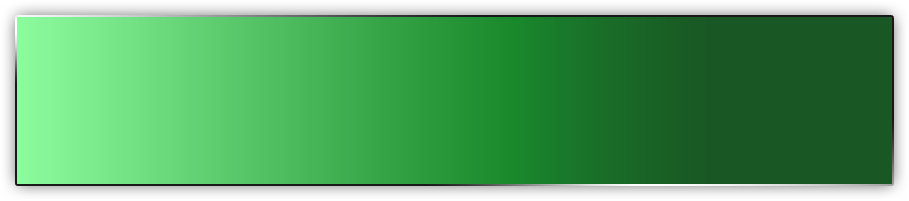 Elaboración manual técnico de adaptación al reglamento con tecnología Microsoft.
Participación en eventos
Evangelización de la Agencia a Microsoft EMEA sobre reglamento LOPD
Nueva versión con Informática 64 (Mayo 2007)
Agencia de Protección de Datos
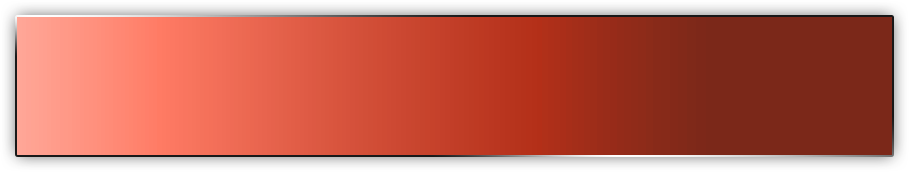 Dirección General de la Policia
Certificados Cualificados en Internet Explorer. ETSI 101456 (además de Webtrust)
Incorporación de root de Policia en IE via Windows Update
Extensa e Intensa “evangelización” sobre su uso
Bateria de pruebas sobre el CSP desarrollado por la FNMT
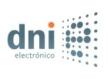 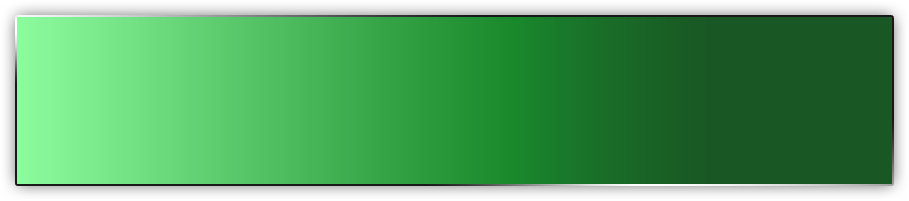 Compartición de código Fuente de sistemas Windows (y otros) con CNI. GSP
Formación en Redmond (central de Microsoft) de personal del CCN
Formación intensiva de acceso al código fuente
Creación conjunta de plantillas de seguridad.
Promoción conjunta certificaciones Common Criteria
Desarrollo sistemas de seguridad Multinivel
Centro Nacional de Inteligencia
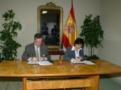 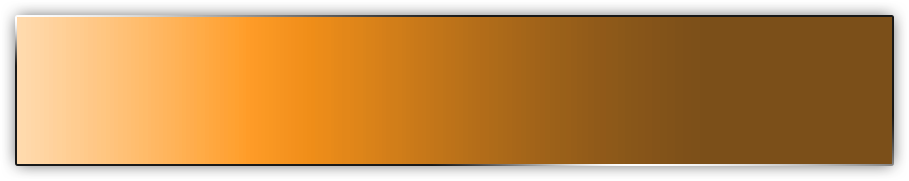 Formación a Brigada Investigación tecnológica (BIT) de Policia Nacional
Marco de Colaboración permanente con Guardia Civil: Unidades de 
	Delitos Telematicos y Ciberterrorismo.
Mas de 1400 colaboraciones en el último año con Fuerzas de seguridad del estado
Jornadas conjuntas con Guardia Civil: Protección Infraestructuras Críticas
CETS (Child Explotation Tracking System)
Cuerpos y Fuerzas de Seguridad del Estado
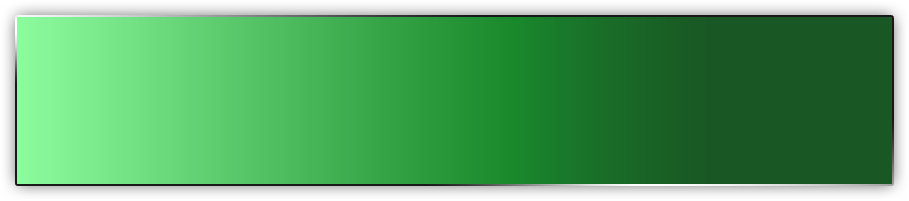 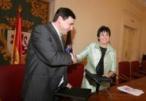 Red.es INTECO
Firma del Security Cooperation Program. Centro de emergencia ante Alertas Informaticas. Barra Antiphishing
¡Gracias!
y a mancharnos un poco …